Product Pictures
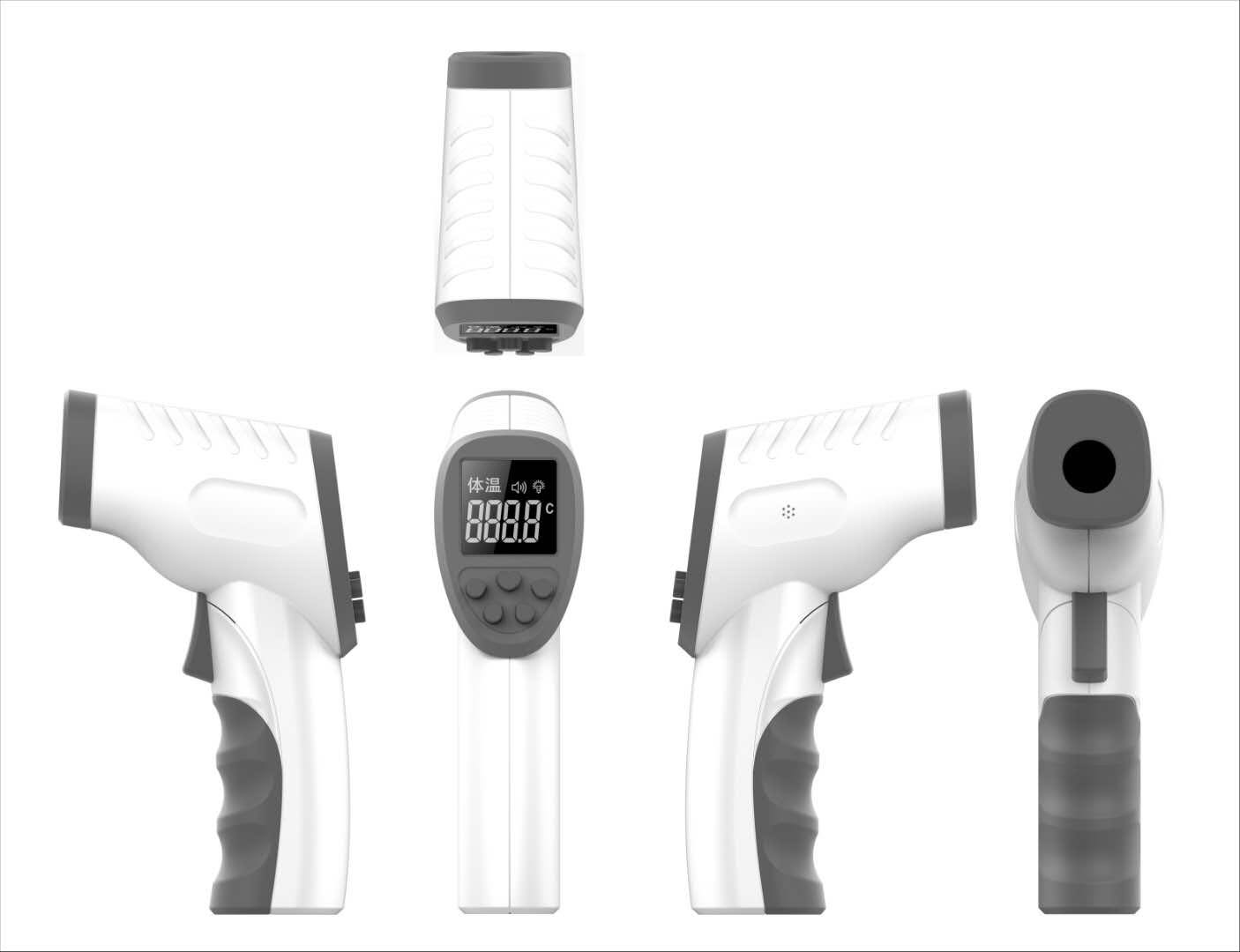 Forehead Thermometer
Product Features
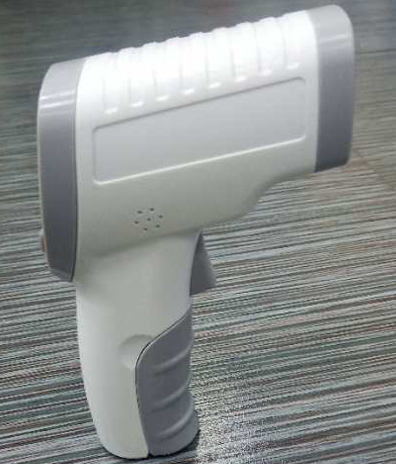 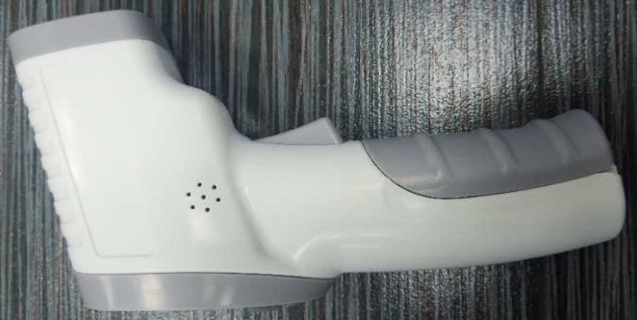 Measurement mode：Body temperature, object temperature
  Mpdel No.: 18A
  Measurement accurancy A：±0.2℃
       Measuring range：32℃-42.9℃（body temperature),
             0℃-60℃（object temperature）
       Measuring distance：3-5cm
       Power saving mode:：About 30 seconds of automatic shutdown             without operation
       Mearing time duration：0.5 seconds
       Power supply：DC3V（2 AAA alkaline batteries）
Forehead Thermometer
Factory Introduction
Workshop
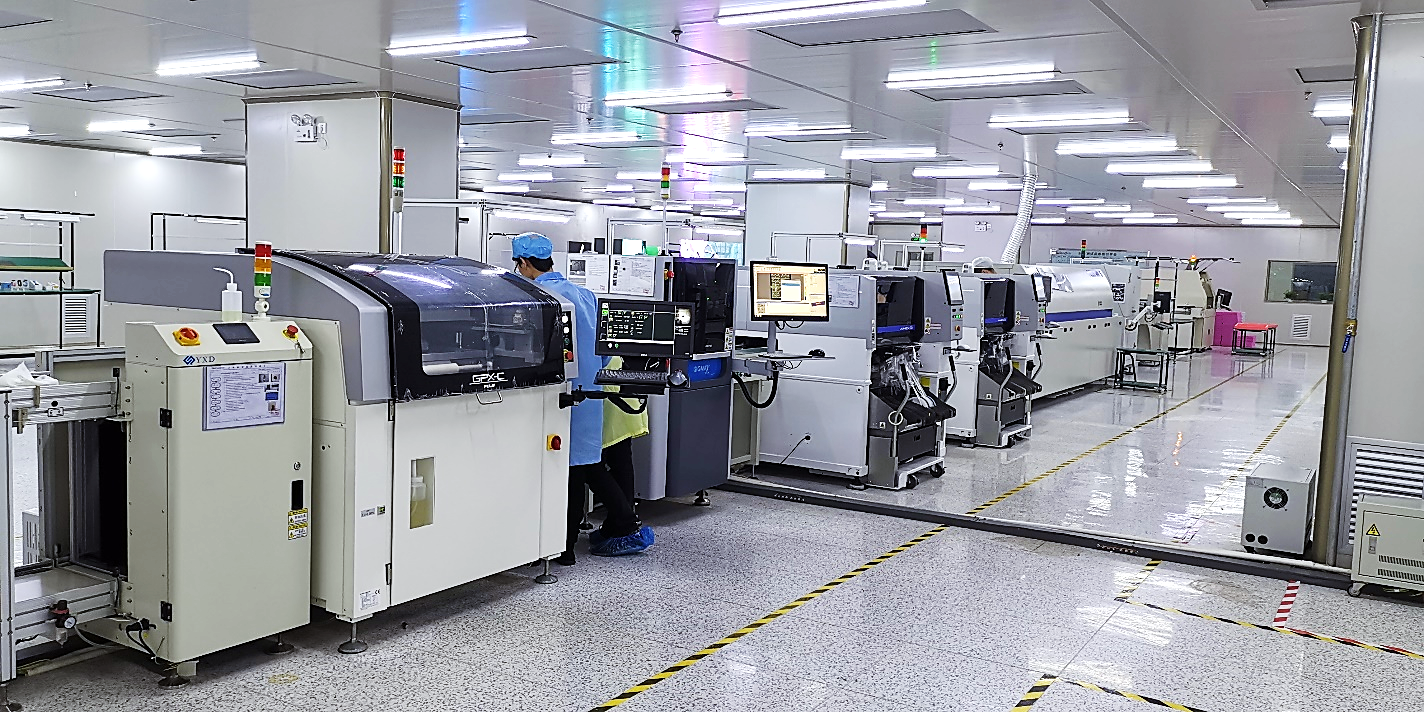 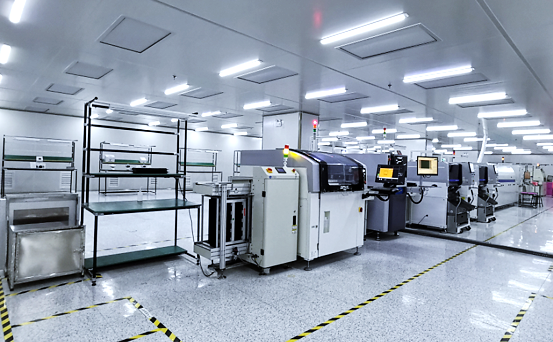 Factory Introduction
Equipment Introduction
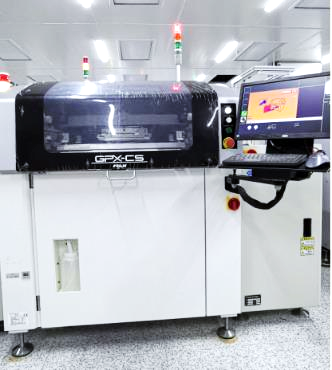 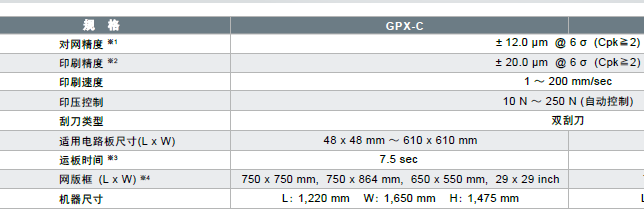 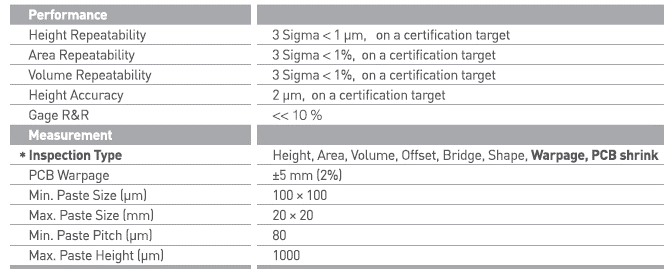 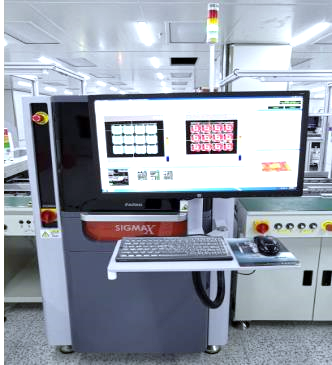 Factory Introduction
Equipment Introduction
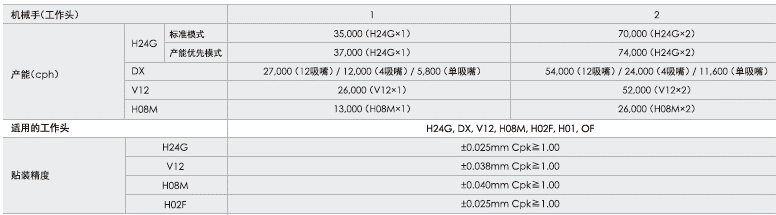 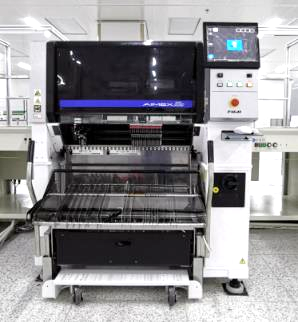 Nordson DAGE open, transmissive x-ray tubefeature 
Resolution <0.95μm1400x geometric magnification,  4200x system magnificationat 
The highest 160kv tube voltage,at 3w tardage get power, sub-micron-level feature resolution can still be achieved up to 65 degrees tilt angle
 Detection.
    – test point 360-degree rotation detection
   – the isocenter operating platform structure guarantees image resolution in the visible range.
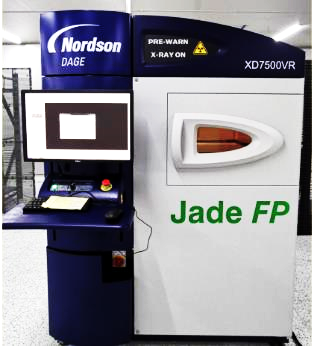